Родительское собрание для 9-х классов
Май 2017
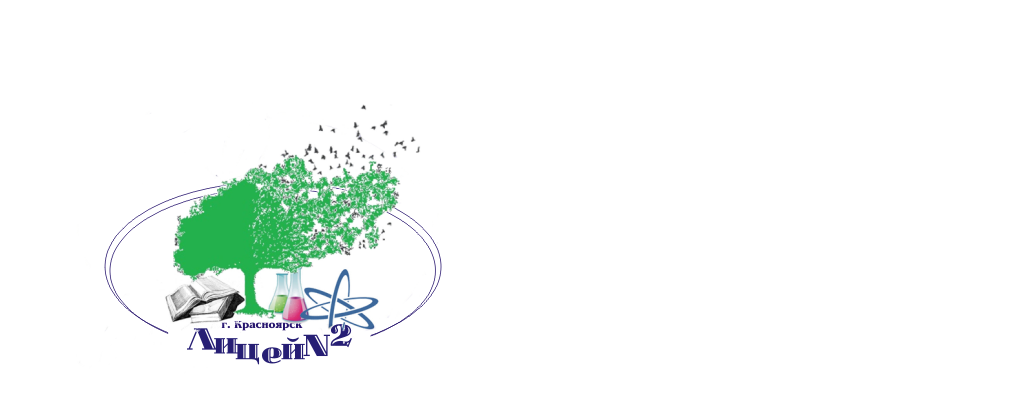 Формирование индивидуальных учебных планов в 10-м классе
Индивидуальный учебный план
Под индивидуальным учебным планом понимается совокупность учебных предметов (курсов), выбранных для освоения обучающимися из учебного плана общеобразовательного учреждения, составленного на основе Федерального базового учебного плана.
Предметы по выбору для формирования ИУП в МБОУ Лицей № 2
на 2016-2017 учебный год
На основании Федерального закона «Об образовании» 29.12.2012 № 273-ФЗ, ст. 61 в связи с получением основного общего образования (завершением обучения) с учащимися образовательные отношения прекращаются и для получения среднего общего образования обучающийся должен быть вновь зачислен в образовательную организацию. 
Зачисление в МБОУ Лицей № 2 осуществляется на основании Федерального закона от 29.12.2012 № 273-ФЗ «Об образовании в Российской Федерации», а так же «Положения об  организации индивидуального отбора при приеме либо переводе в МБОУ Лицей № 2», разработанного на основании Постановления Правительства Красноярского края от 15.07.2014 № 298-п «Об утверждении Порядка и случаев организации индивидуального отбора при приеме либо переводе в государственные и муниципальные образовательные организации, находящиеся на территории Красноярского края, для получения основного общего и среднего общего образования с углубленным изучением отдельных учебных предметов или для профильного обучения». 
С Положением Вы можете познакомиться на сайте Лицея № 2 в разделе Сведения об образовательной организации/Документы/Положения.
Базыгина Мария Александровнаитоговая аттестацияметодический кабинет (четверг)Кухтачёва Ирина Витальевнаиндивидуальный учебный план, формирование 10-х классовкабинет заместителей директора 1 этаж  (среда)т.227-82-97